HOẠT ĐỘNG MỞ ĐẦU
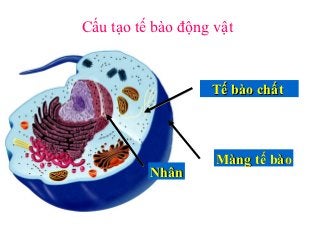 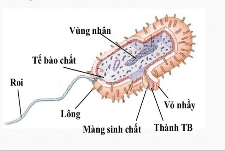 Quan sát các hình ảnh sau:
- Hình ảnh nào là TB nhân sơ, TB nhân thực?
- Dựa vào đâu để phân chia như thế?
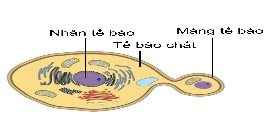 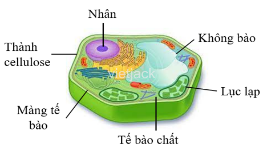 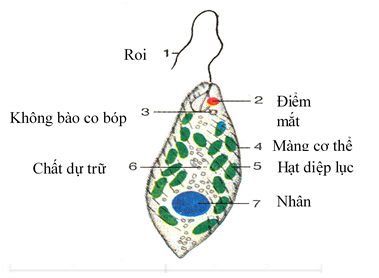 HOẠT ĐỘNG MỞ ĐẦU
- TB nhân thực:
- TB nhân sơ:
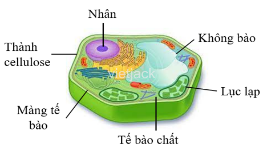 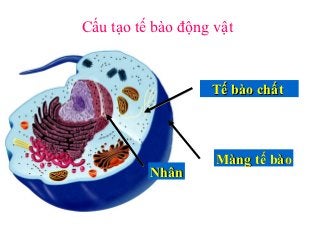 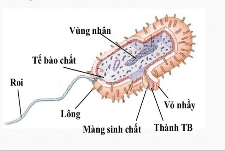 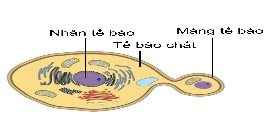 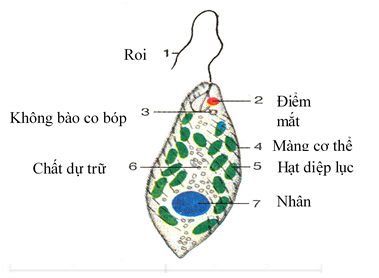  Dựa vào cấu trúc nhân
CHỦ ĐỀ: TẾ BÀO NHÂN THỰC(BÀI 9: TẾ BÀO NHÂN THỰC)
Thời lượng: 5 tiết
NỘI DUNG CỦA CHỦ ĐỀ:
A. ĐẶC ĐIỂM CHUNG CỦA TẾ BÀO NHÂN THỰC
B. CẤU TẠO TẾ BÀO NHÂN THỰC
     I. Nhân tế bào
     II. Tế bào chất
     III. Màng sinh chất
     IV. Các cấu trúc bên ngoài màng sinh chất
BÀI 9: TẾ BÀO NHÂN THỰC
TIẾT 1
A. ĐẶC ĐIỂM CHUNG CỦA TẾ BÀO NHÂN THỰC
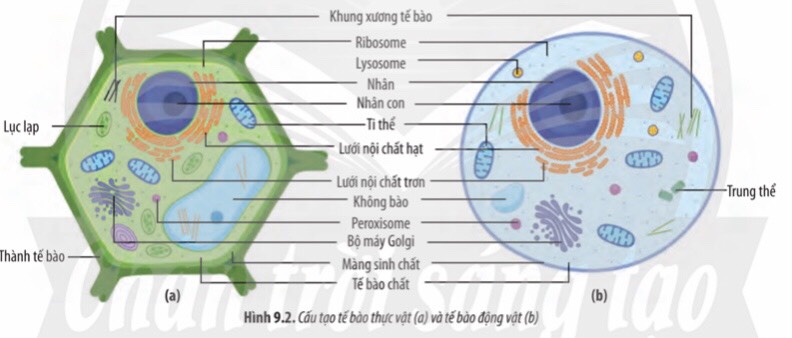 Yêu cầu: Quan sát hình 9.2, thảo luận cặp đôi, hoàn thành phiếu học tập số 1
BÀI 9: TẾ BÀO NHÂN THỰC
TIẾT 1
A. ĐẶC ĐIỂM CHUNG CỦA TẾ BÀO NHÂN THỰC
PHIẾU HỌC TẬP SỐ 1
(Tìm hiểu về đặc điểm chung của TB nhân thực)
Câu 1. Dựa vào hình tế bào nhân sơ và hình 9.2, hãy cho biết: Tên gọi “tế bào nhân thực” xuất phát từ đặc điểm nào của tế bào?
Câu 2. Dựa vào hình 9.2, so sánh cấu tạo tế bào thực vật và tế bào động vật theo bảng sau:
BÀI 9: TẾ BÀO NHÂN THỰC
TIẾT 1
A. ĐẶC ĐIỂM CHUNG CỦA TẾ BÀO NHÂN THỰC
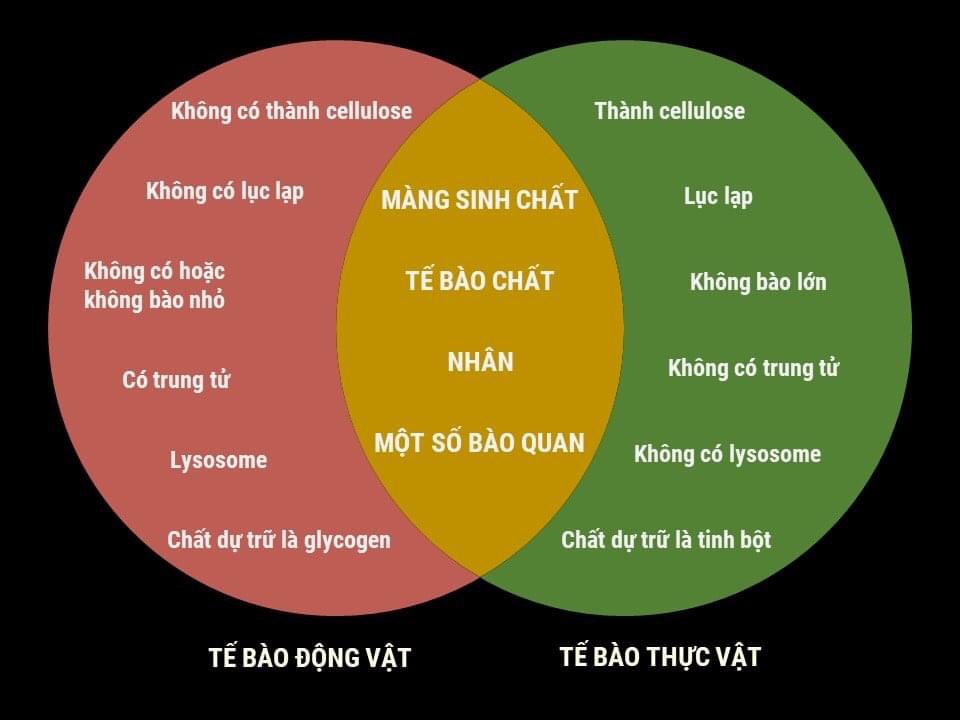 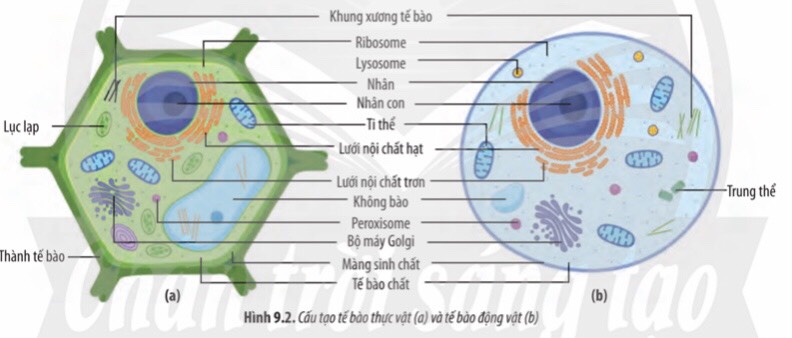 BÀI 9: TẾ BÀO NHÂN THỰC
TIẾT 1
A. ĐẶC ĐIỂM CHUNG CỦA TẾ BÀO NHÂN THỰC
ĐÁP ÁN PHIẾU HỌC TẬP SỐ 1
(Tìm hiểu về đặc điểm chung của TB nhân thực)
Câu 1. Ở tế bào nhân thực, nhân có cấu tạo hoàn chỉnh, được bao bọc bởi màng nhân, ngăn cách giữa môi trường trong nhân và tế bào chất.
Câu 2:
BÀI 9: TẾ BÀO NHÂN THỰC
TIẾT 1
A. ĐẶC ĐIỂM CHUNG CỦA TẾ BÀO NHÂN THỰC
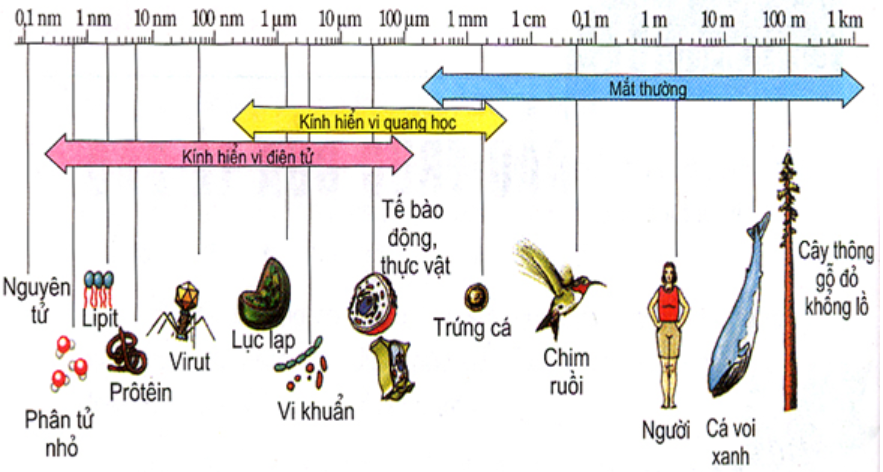  Trình bày đặc điểm chung của TB nhân thực
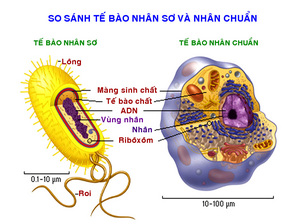 BÀI 9: TẾ BÀO NHÂN THỰC
TIẾT 1
A. ĐẶC ĐIỂM CHUNG CỦA TẾ BÀO NHÂN THỰC
 Kết luận về đặc điểm chung của TB nhân thực:
        
        - Có kích thước lớn hơn TB nhân sơ.
        - Có cấu trúc phức tạp:
          + Có nhân tế bào, có màng nhân.
          + Có hệ thống màng chia TBC 
              thành các xoang riêng biệt.
          + Có nhiều bào quan 
              có màng bao bọc.
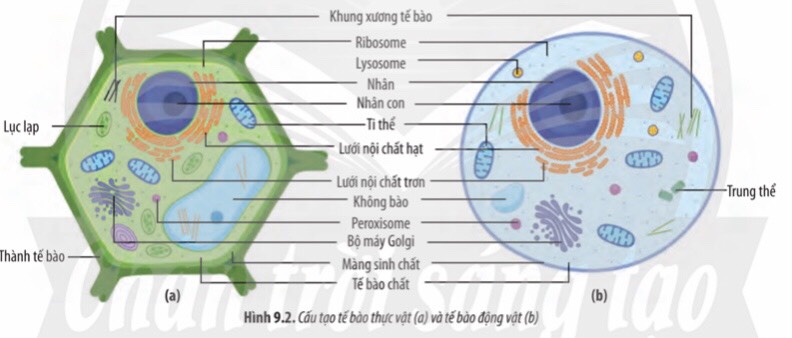 BÀI 9: TẾ BÀO NHÂN THỰC
TIẾT 1
B. CẤU TẠO TẾ BÀO NHÂN THỰC
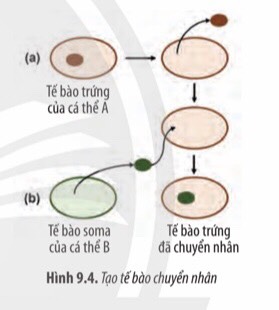 I. Nhân tế bào
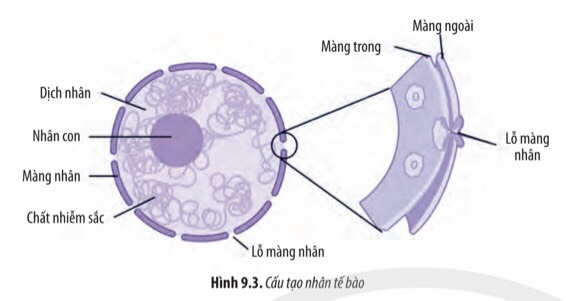 Yêu cầu: Hoạt động nhóm (6HS), hoàn thành phiếu học tập số 2: Cấu trúc và chức năng của nhân tế bào
BÀI 9: TẾ BÀO NHÂN THỰC
TIẾT 1
I. Nhân tế bào
PHIẾU HỌC TẬP SỐ 2
(Cấu trúc và chức năng nhân tế bào)
BÀI 9: TẾ BÀO NHÂN THỰC
TIẾT 1
I. Nhân tế bào
- Màng nhân: màng kép, trên màng có đính các ribosome và có các lỗ màng nhân.
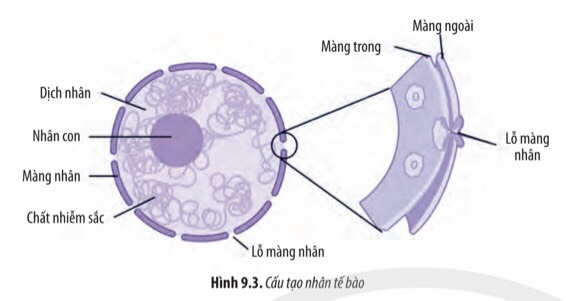 - Lỗ màng nhân: trao đổi chất giữa nhân và TBC
- Trong nhân: dịch nhân, chất nhiễm sắc và nhân con
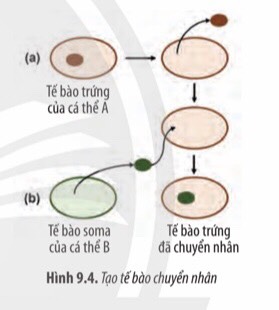   Cơ thể mới mang phần lớn các đặc điểm của cá thể B vì nhân được lấy từ cá thể B (nhân chứa DNA mang thông tin di truyền)
BÀI 9: TẾ BÀO NHÂN THỰC
TIẾT 1
B. CẤU TẠO TẾ BÀO NHÂN THỰC
I. Nhân tế bào
1. Cấu trúc 
     - Có dạng hình bầu dục hoặc hình cầu.
     - Màng nhân : gồm 2 hai lớp màng( màng kép), có nhiều lỗ nhỏ để lưu thông vật chất giữa nhân và TBC.
     - Dịch nhân chứa chất nhiễm sắc và nhân con (nhân con gồm prôtêin và rARN)
2. Chức năng 
- Nhân tế bào chứa vật chất di truyền.
- Điều khiển mọi hoạt động sống của tế bào.
BÀI 9: TẾ BÀO NHÂN THỰC
TIẾT 1
B. CẤU TẠO TẾ BÀO NHÂN THỰC
II. Tế bào chất
1. Bào tương
Yêu cầu: Đọc thông tin sách giao khoa, mục II.1 trang 43, trả lời 3 câu hỏi sau (cá nhân HS)
Bào tương gồm những thành phần nào?
Ở TB nhân thực, bào tương và tế bào chất có gì khác nhau?
Chức năng của bào tương là gì?
BÀI 9: TẾ BÀO NHÂN THỰC
TIẾT 1
B. CẤU TẠO TẾ BÀO NHÂN THỰC
II. Tế bào chất
1. Bào tương
- Là khối tế bào chất đã được tách bỏ các bào quan.
- Thành phần: chủ yếu là nước và một số chất khác (ion, các chất hữu cơ)
- Là môi trường diễn ra các quá trình chuyển hóa vật chất và năng lượng của TB
BÀI 9: TẾ BÀO NHÂN THỰC
TIẾT 2
II. Tế bào chất
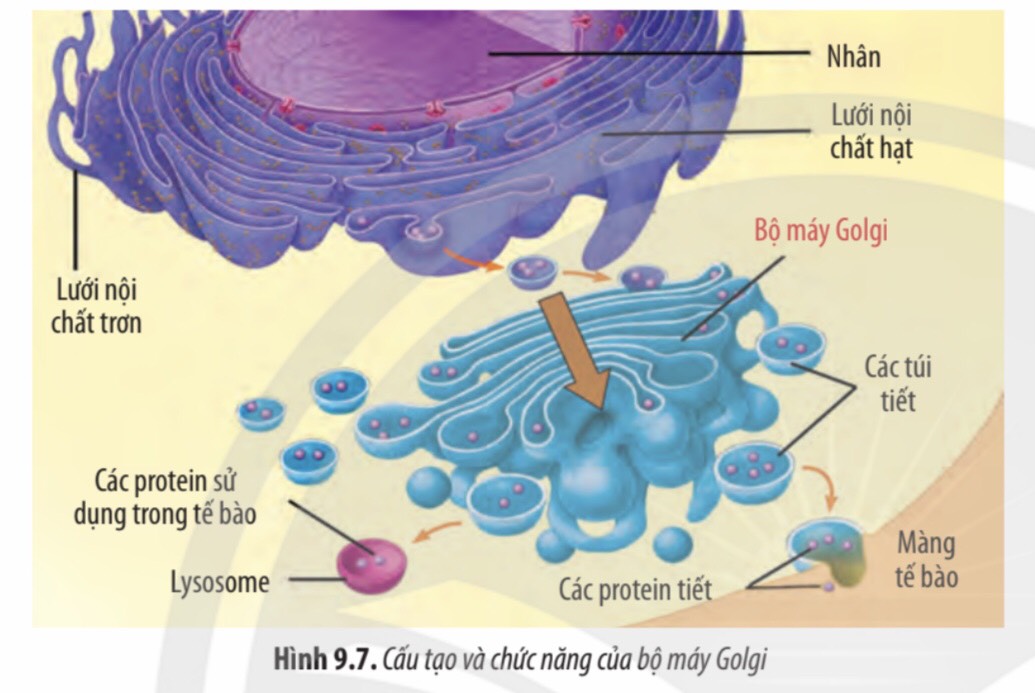 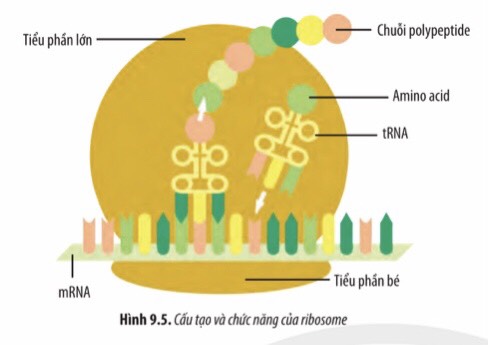 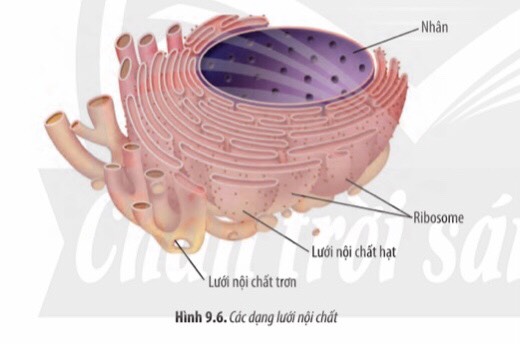 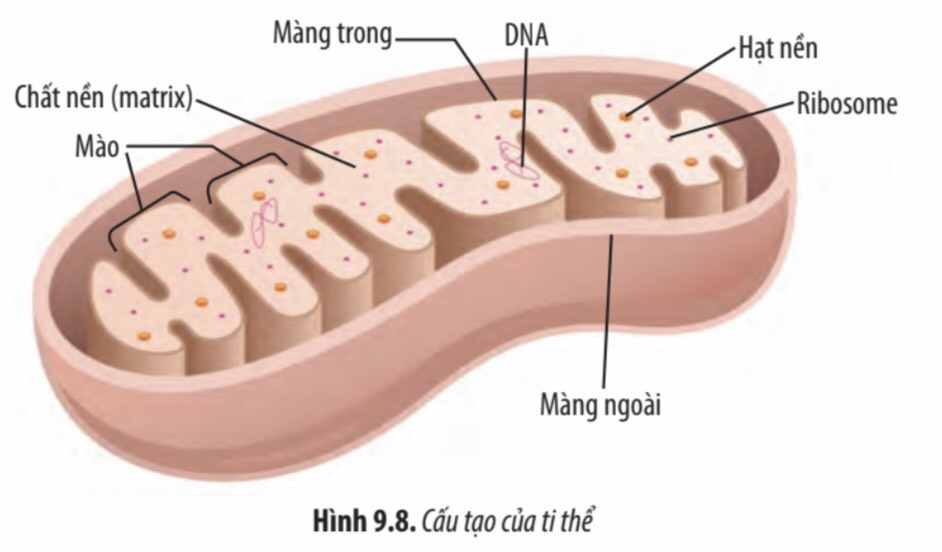 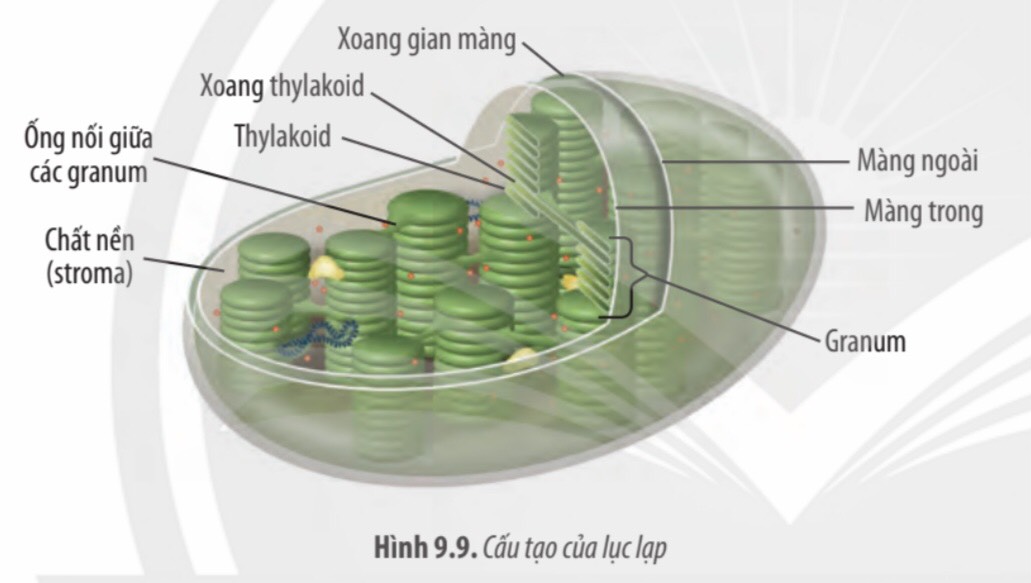 BÀI 9: TẾ BÀO NHÂN THỰC
TIẾT 2
II. Tế bào chất
Yêu cầu: Hoạt động nhóm 10 phút lắp ghép hình vẽ các bào quan và mảnh ghép kiến thức về: cấu trúc và chức năng các bào quan đã cắt rời vào bảng nhóm sau:
BẢNG NHÓM 1
BÀI 9: TẾ BÀO NHÂN THỰC
TIẾT 2
II. Tế bào chất
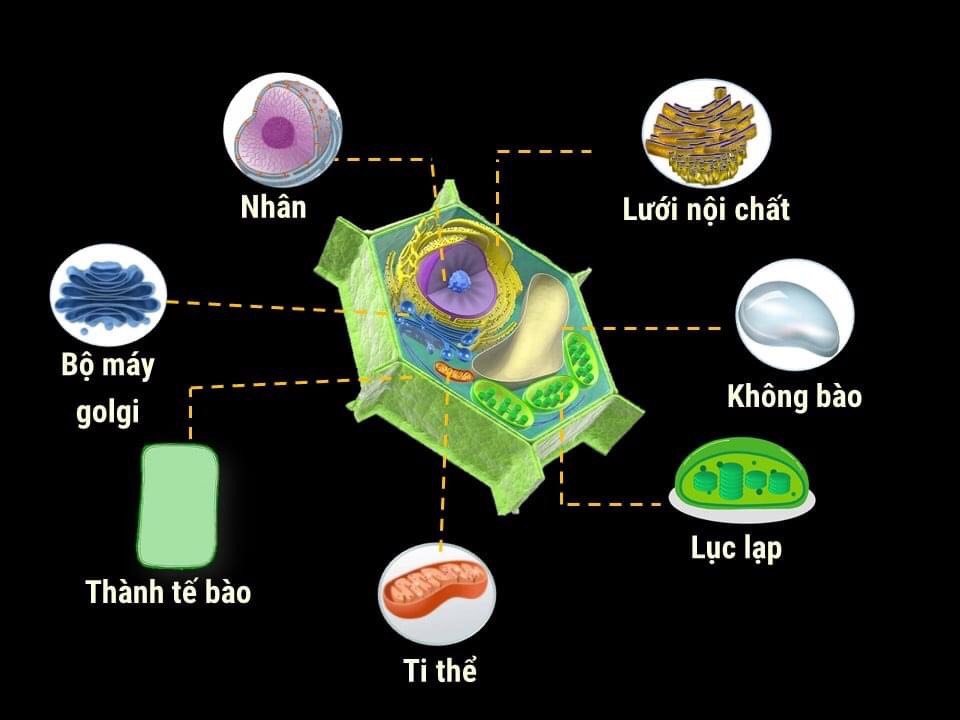 BÀI 9: TẾ BÀO NHÂN THỰC
TIẾT 2
II. Tế bào chất
2. Ribosome
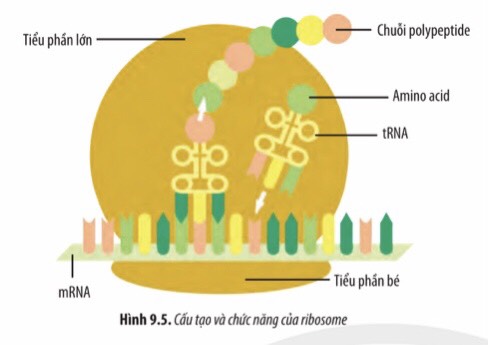 - Cấu trúc: Ribosome được cấu tạo từ rRNA và protein, gồm hai tiểu phần lớn và bé.
- Chức năng: Nơi tổng hợp protein cho tế bào
TIẾT 2
Cơ chế tác động của thuốc kháng sinh lên vi khuẩn
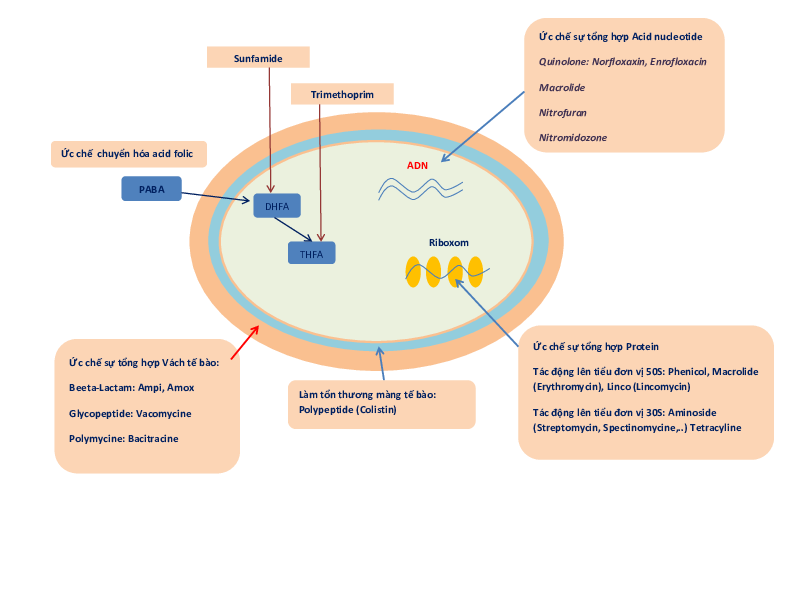 BÀI 9: TẾ BÀO NHÂN THỰC
TIẾT 2
II. Tế bào chất
3. Lưới nội chất
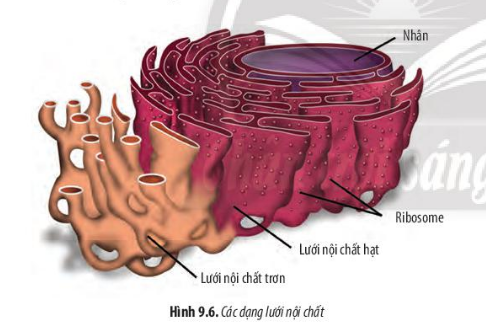 - Lưới nội chất hạt: hệ thống các túi và ống thông nhau, trên màng có đính các ribosome. Tổng hợp protein tiết ra ngoài TB, prôtêin cấu tạo màng sinh chất, protein trong lysosome.
- Lưới nội chất trơn: hệ thống các kênh thông nhau, trên màng không đính các ribosome. Bề mặt trơn, có nhiều enzyme. Tổng hợp lipit, chuyển hoá đường, phân huỷ chất độc đối với TB, cơ thể.
TB có chứa nhiều lưới nội chất hạt
TB bạch cầu
TB tuyến tụy
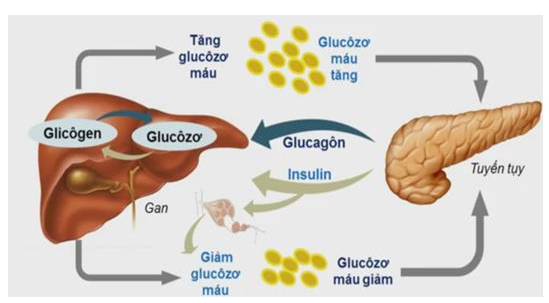 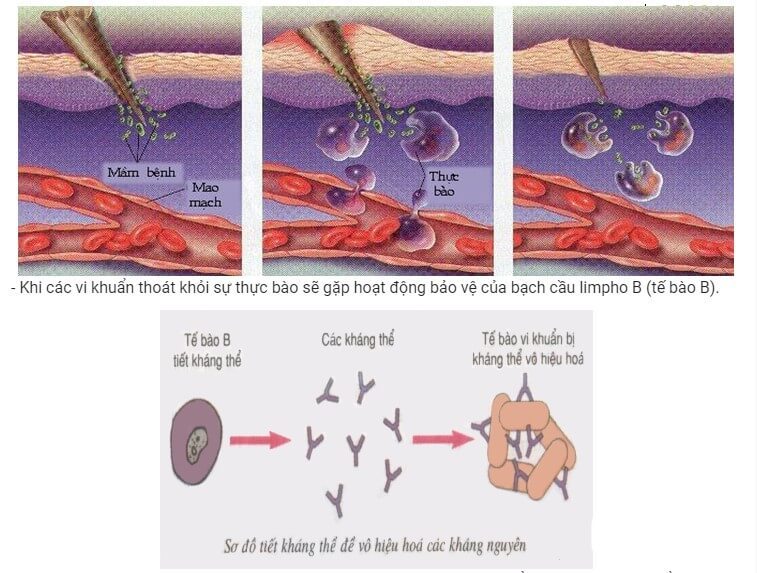 TB có chứa nhiều lưới nội chất trơn (TB gan,…)
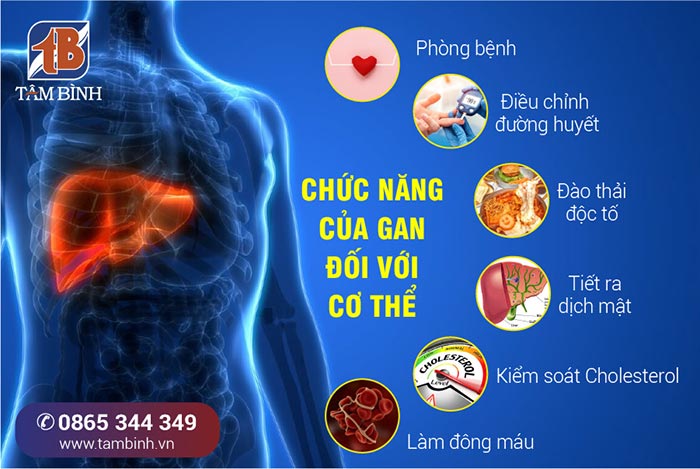 BÀI 9: TẾ BÀO NHÂN THỰC
TIẾT 2
II. Tế bào chất
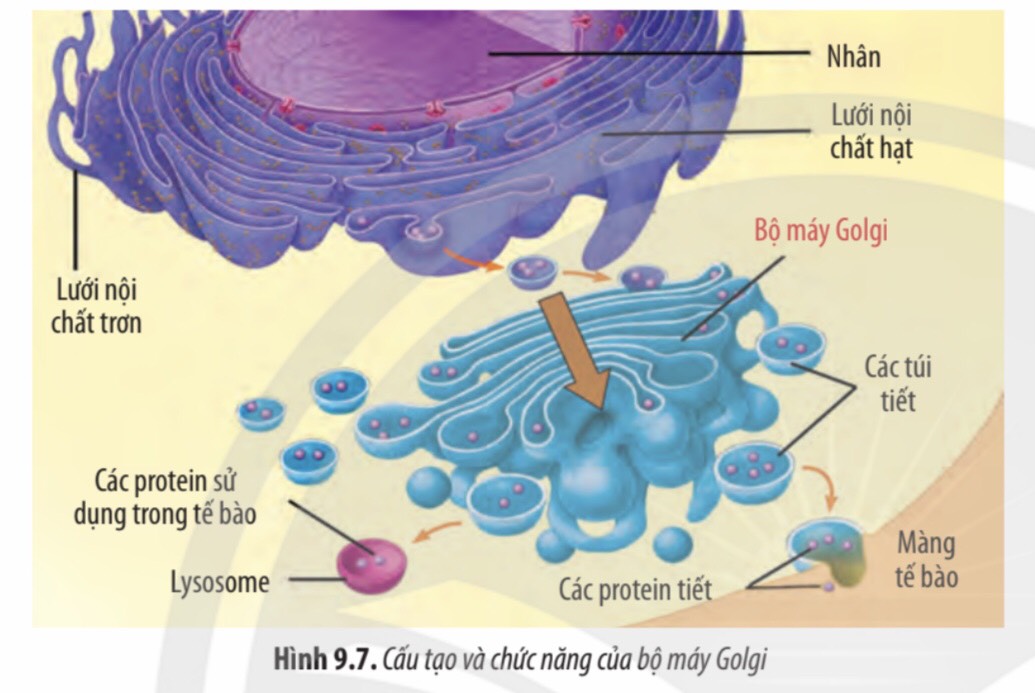 4. Bộ máy Golgi
- Cấu trúc: là hệ thống các túi dẹp 
xếp chồng lên nhau.
- Chức năng: nơi tiếp nhận, 
biến đổi, đóng gói và phân phối 
các sản phẩm của tế bào.
BÀI 9: TẾ BÀO NHÂN THỰC
TIẾT 2
II. Tế bào chất
5. Ti thể
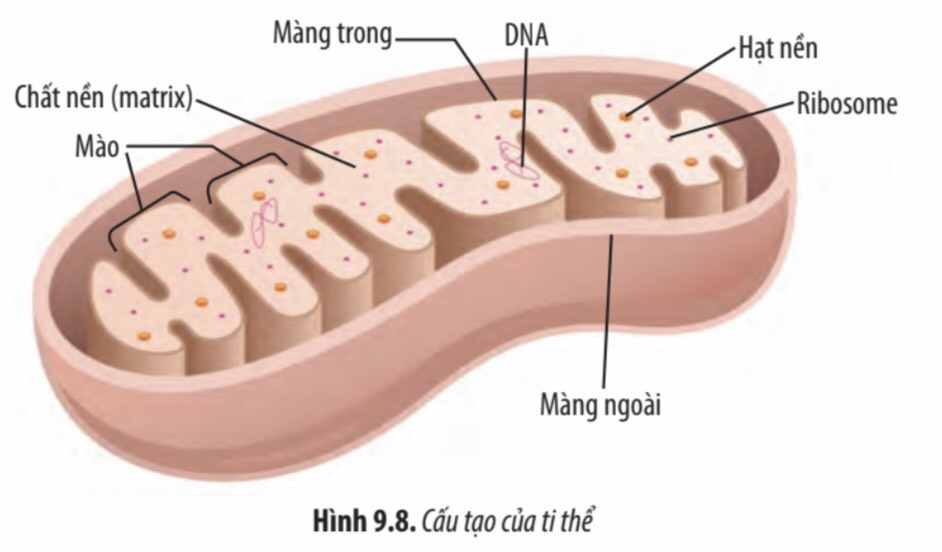 - Cấu trúc: 2 lớp màng bao: Màng ngoài trơn nhẵn. Màng trong gấp nếp tạo thành các mào, trên mào có các enzyme hô hấp. Bên trong là chất nền chứa DNA nhỏ (vòng) và ribosome.
- Chức năng: Nơi tổng hợp ATP : cung cấp năng lượng cho mọi hoạt động sống của tế bào.
BÀI 9: TẾ BÀO NHÂN THỰC
TIẾT 2
II. Tế bào chất
Video clip về cấu trúc và chức năng của ti thể
5. Ti thể
BÀI 9: TẾ BÀO NHÂN THỰC
TIẾT 2
II. Tế bào chất
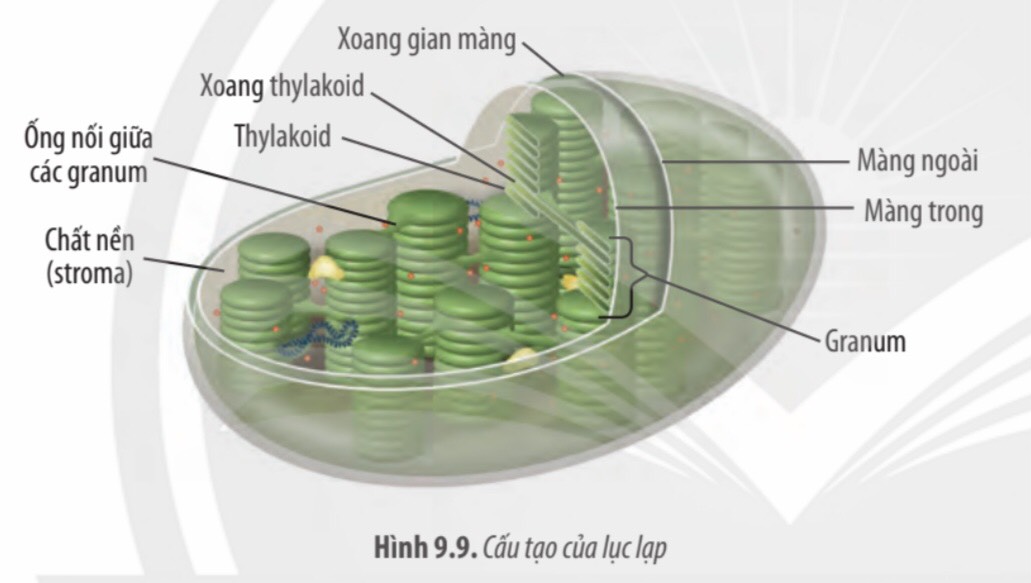 6. Lục lạp
- Cấu trúc:  2 màng trơn, không gấp nếp. Bên trong là  chất nền (stroma): chứa enzyme cacboxyl, DNA và ribosome ; Các hạt grana: gồm nhiều túi dẹt thylakoid xếp chồng lên nhau chứa hệ sắc tố và các enzyme quang hợp
- Chức năng: Nơi thực hiện chức năng quang hợp, tổng hợp các chất cần thiết cho tế bào.
BÀI 9: TẾ BÀO NHÂN THỰC
TIẾT 2
II. Tế bào chất
Video clip về cấu trúc và chức năng của lục lạp
6. Lục lạp
BÀI 9: TẾ BÀO NHÂN THỰC
TIẾT 3
II. Tế bào chất
7. Một số bào quan khác
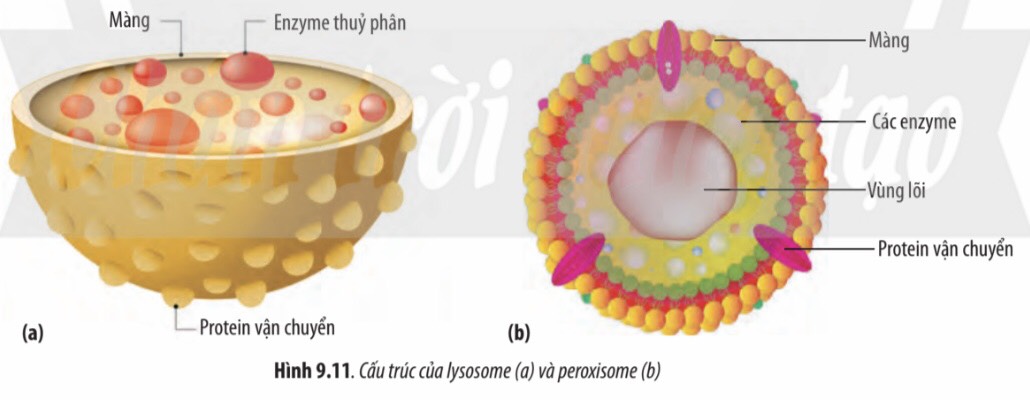 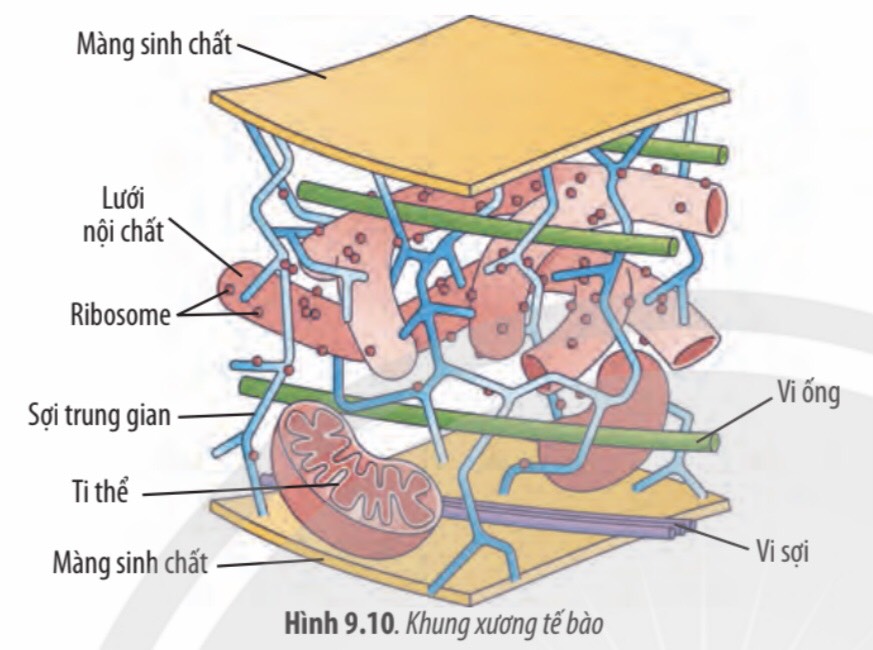 Yêu cầu: Quan sát hình 9.10; 9.11; 9.12  đọc thông tin sgk Hoạt động nhóm hoàn thành phiếu học tập số 3
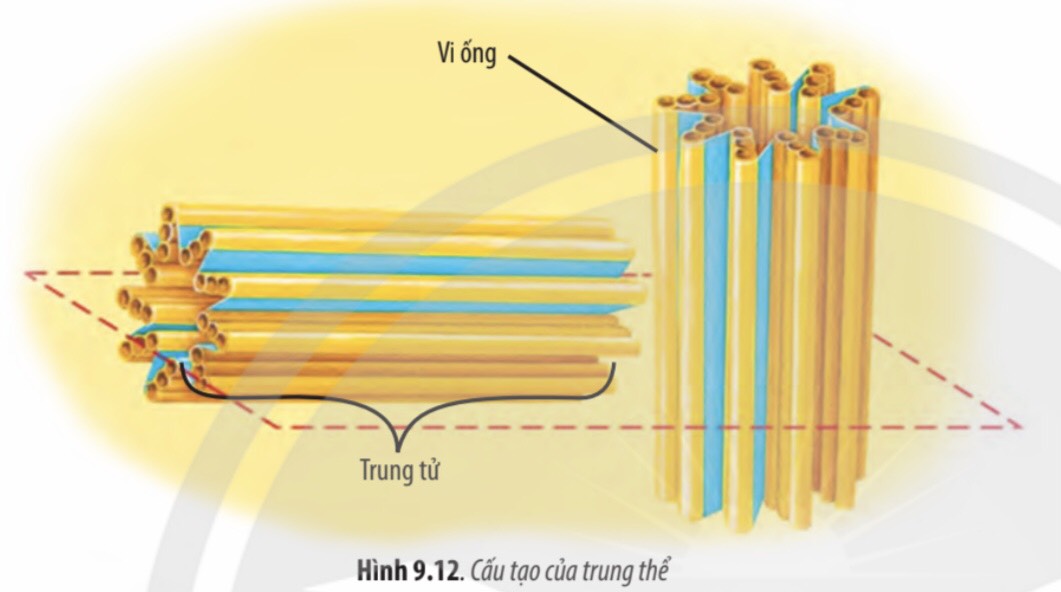 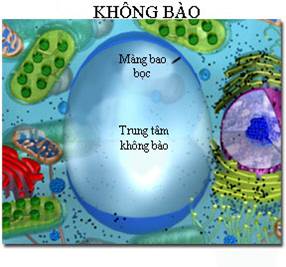 BÀI 9: TẾ BÀO NHÂN THỰC
TIẾT 3
II. Tế bào chất
7. Một số bào quan khác
PHIẾU HỌC TẬP SỐ 3
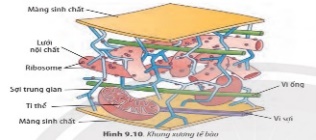 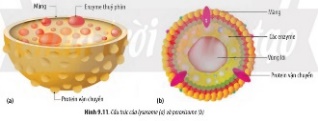 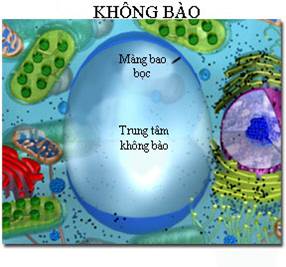 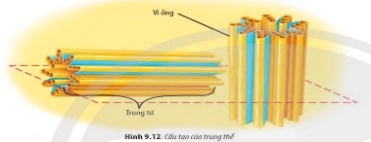 BÀI 9: TẾ BÀO NHÂN THỰC
TIẾT 3
II. Tế bào chất
7. Một số bào quan khác
Khung xương tế bào
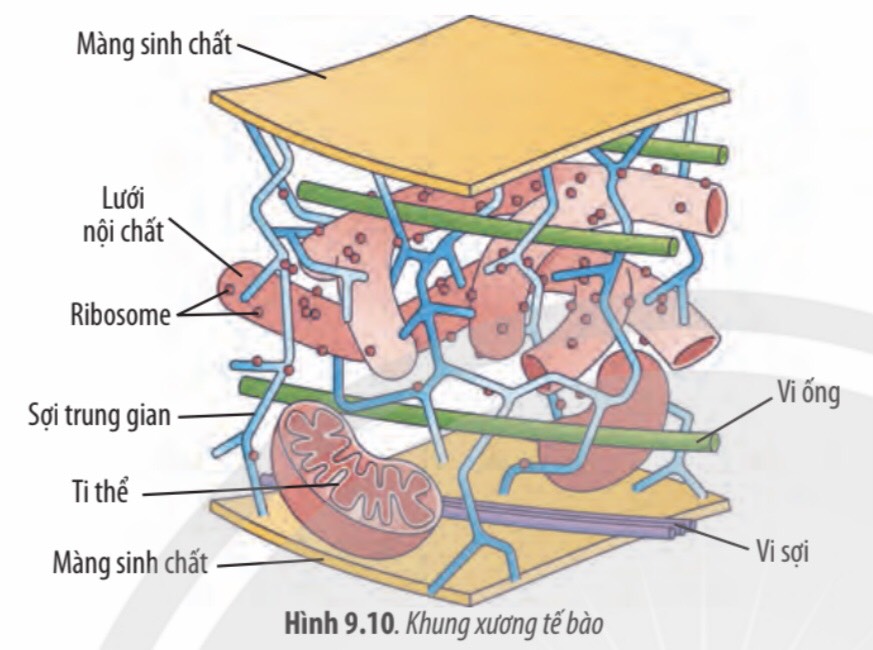 - Cấu tạo từ các vi ống, vi sợi 
và sợi trung gian
- Giúp ổn định hình dạng TB động vật
 và là nơi neo giữ các bào quan
BÀI 9: TẾ BÀO NHÂN THỰC
TIẾT 3
II. Tế bào chất
Lysosome và Peroxisome
7. Một số bào quan khác
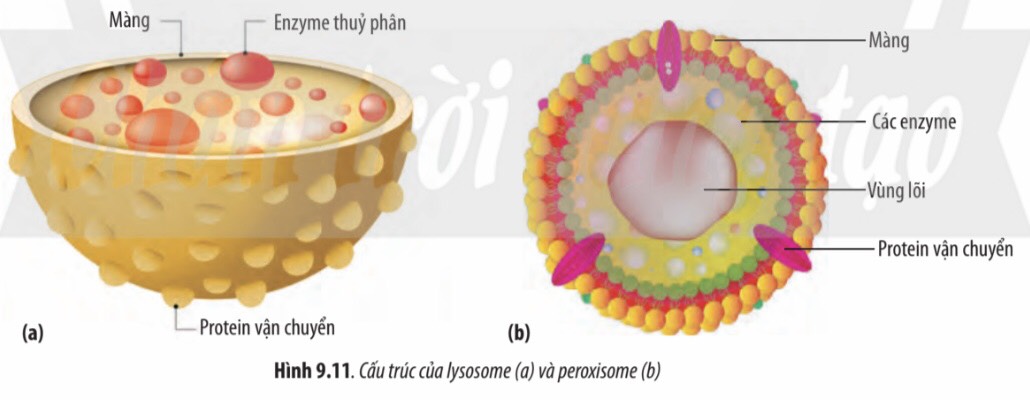 - Chứa nhiều enzyme thủy phân.
 
- Lysosome phân hủy các đại phân tử hữu cơ, bào quan già, tế bào bị tổn thương,…

- Peroxisome tham gia chuyển hóa lipid và khử độc cho tế bào.
BÀI 9: TẾ BÀO NHÂN THỰC
TIẾT 3
II. Tế bào chất
7. Một số bào quan khác
Lysosome
BÀI 9: TẾ BÀO NHÂN THỰC
TIẾT 3
II. Tế bào chất
7. Một số bào quan khác
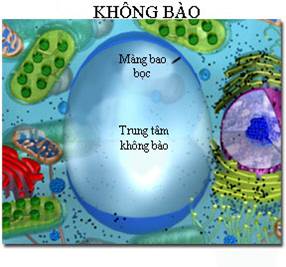 - Tế bào thực vật có không bào trung tâm lớn thực hiện nhiều chức năng quan trọng: giúp tế bào hút nước, dự trữ chất dinh dưỡng cũng như các sản phẩm thải, bảo vệ tế bào.
BÀI 9: TẾ BÀO NHÂN THỰC
TIẾT 3
II. Tế bào chất
7. Một số bào quan khác
Trung thể
- Gồm 2 trung tử (xếp thẳng góc) 
và chất quanh trung tử.
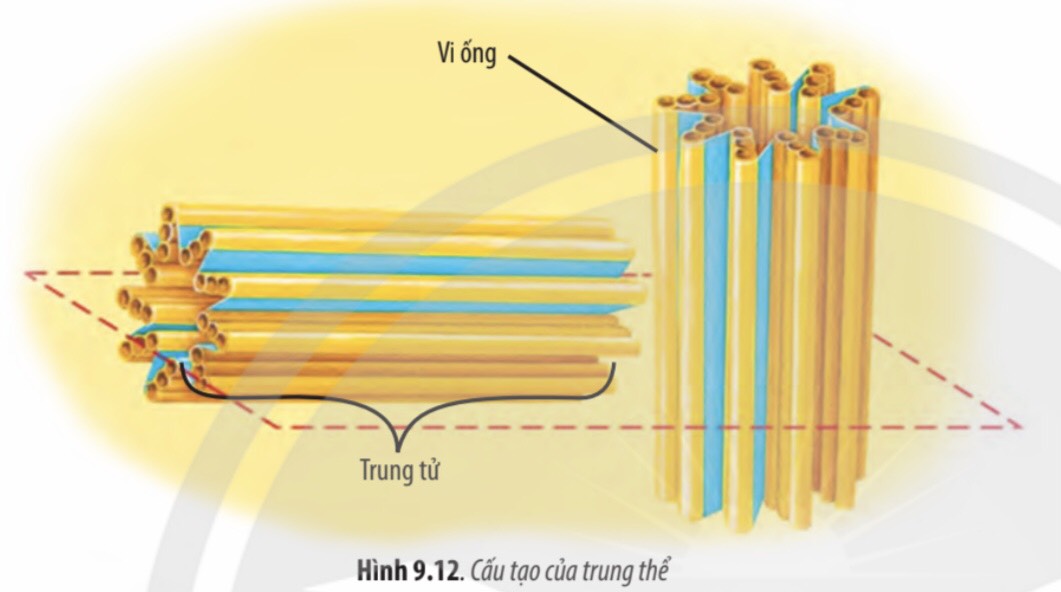 - Chức năng: hình thành thoi phân bào trong quá trình phân chia tế bào.
Tác động của một số thuốc vào chu kỳ phân chia tế bào để ngăn ngừa ung thư
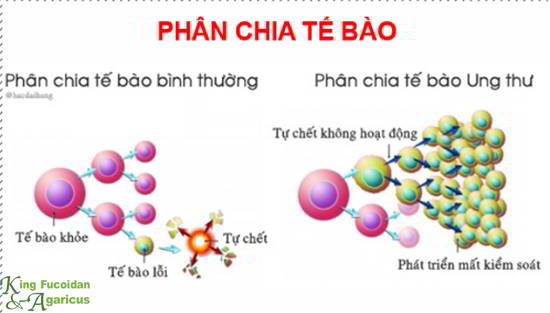 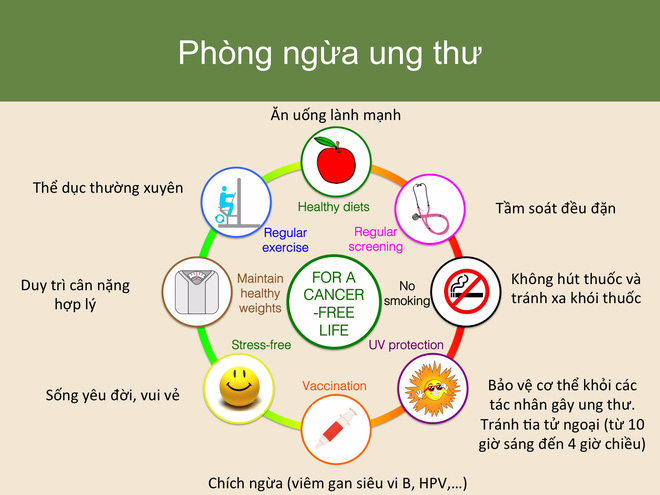 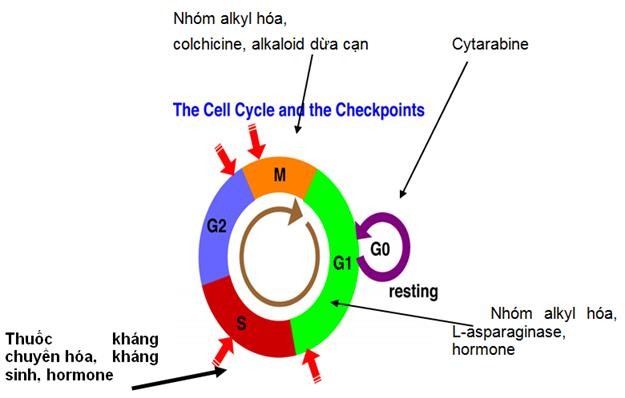 Tầm quan trọng của các loại bào quan của tế bào đối với sức khỏe
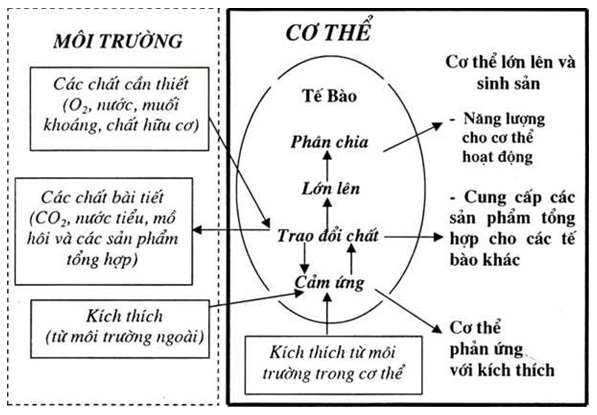 BÀI 9: TẾ BÀO NHÂN THỰC
TIẾT 4
III. Màng sinh chất
Yêu cầu: Đọc SGK mục III trang 48, 49; Quan sát hình 9.13, 9.14, 
thảo luận nhóm 10 phút hoàn thành Phiếu học tập số 1 theo kĩ thuật khăn trải bàn
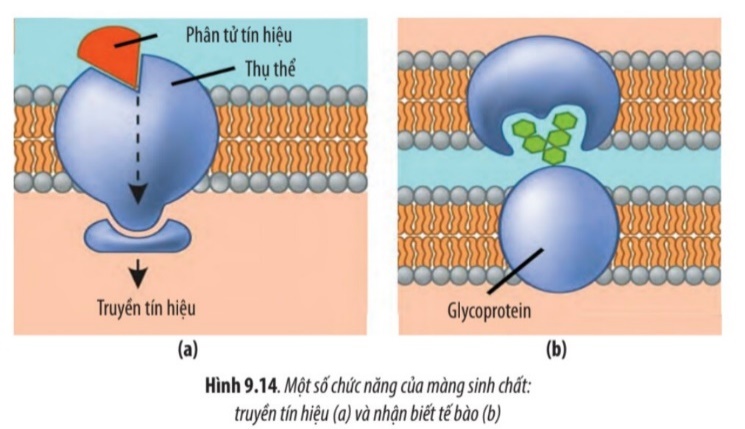 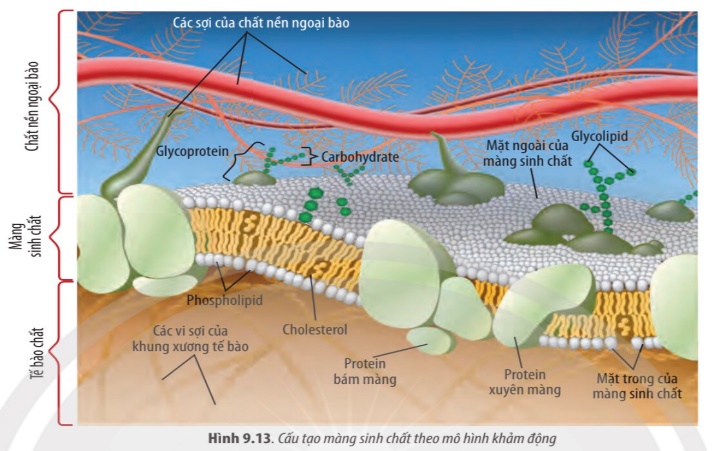 BÀI 9: TẾ BÀO NHÂN THỰC
TIẾT 4
TIẾT 4 
TÌM HIỂU VỀ MÀNG SINH CHẤT; CÁC CẤU TRÚC BÊN NGOÀI MÀNG SINH CHẤT.
III. Màng sinh chất
PHIẾU HỌC TẬP SỐ 4
Ghép các thành phần cấu trúc tương ứng với chức năng của màng sinh chất
BÀI 9: TẾ BÀO NHÂN THỰC
TIẾT 4
TIẾT 4 
TÌM HIỂU VỀ MÀNG SINH CHẤT; CÁC CẤU TRÚC BÊN NGOÀI MÀNG SINH CHẤT.
III. Màng sinh chất
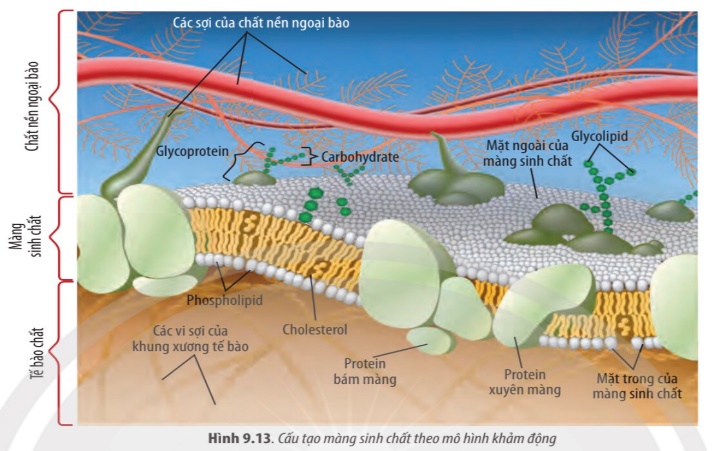 - Gồm 2 thành phần chủ yếu:  
+ Lớp kép phospholipid 
+ Protein (xuyên màng và bám màng).
- Trên màng có các glycoprotein (carbohydrate + protein), glycolipid (carbohydrate + lipid).
- Ngoài ra, ở tế bào động vật có nhiều phân tử cholesterol (tăng tính ổn định của màng)
BÀI 9: TẾ BÀO NHÂN THỰC
TIẾT 4
TIẾT 4 
TÌM HIỂU VỀ MÀNG SINH CHẤT; CÁC CẤU TRÚC BÊN NGOÀI MÀNG SINH CHẤT.
III. Màng sinh chất
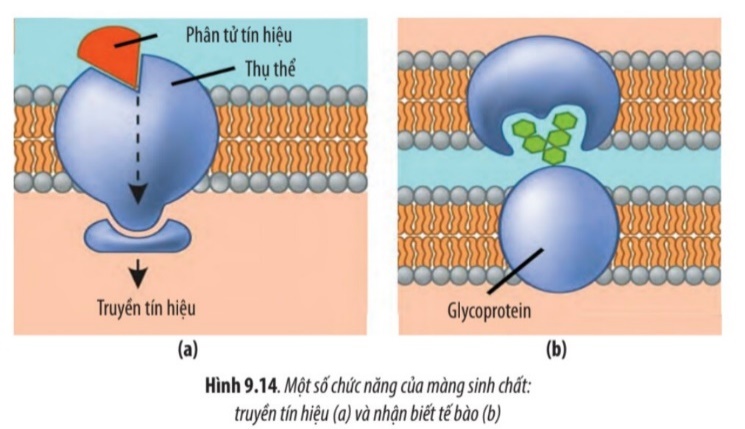 Sự phù hợp giữa cấu trúc và chức năng:
- Vận chuyển các chất và trao đổi chất với môi trường có chọn lọc (bán thấm): nhờ phospholipid, protein xuyên màng
- Thụ thể thu nhận thông tin: Prôtêin ở bề mặt (protein bám màng)
- Nhận biết tế bào (dấu chuẩn): lipôprôtêin,
glycoprotein
BÀI 9: TẾ BÀO NHÂN THỰC
TIẾT 4 
TÌM HIỂU VỀ MÀNG SINH CHẤT; CÁC CẤU TRÚC BÊN NGOÀI MÀNG SINH CHẤT.
III. Màng sinh chất
Tính khảm động của màng sinh chất
BÀI 9: TẾ BÀO NHÂN THỰC
TIẾT 4
TIẾT 4 
TÌM HIỂU VỀ MÀNG SINH CHẤT; CÁC CẤU TRÚC BÊN NGOÀI MÀNG SINH CHẤT.
III. Màng sinh chất
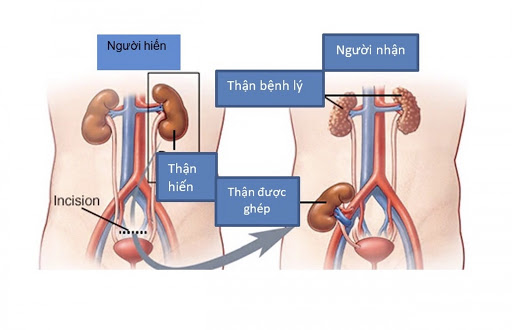 Cấy ghép mô có thể xảy ra 
hiện tượng đào thài là do 
các “dấu chuẩn” 
glycoprotein trên 
màng sinh chất
BÀI 9: TẾ BÀO NHÂN THỰC
TÌM HIỂU VỀ MÀNG SINH CHẤT; CÁC CẤU TRÚC BÊN NGOÀI MÀNG SINH CHẤT.
IV. Các cấu trúc bên ngoài màng sinh chất
Yêu cầu: Đọc sách giáo khoa mục IV trang 50, quan sát hình, 
thảo luận cặp đôi hoàn thành nội dung bảng nhóm 2
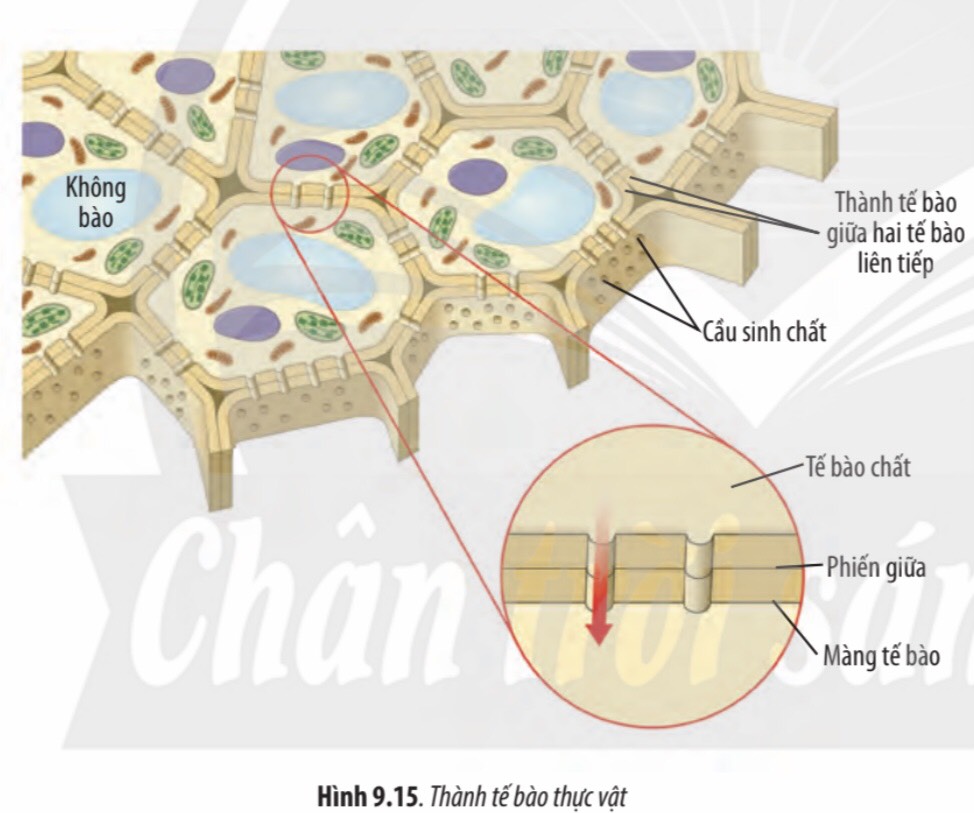 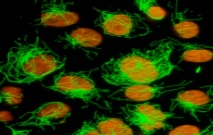 BÀI 9: TẾ BÀO NHÂN THỰC
TIẾT 4
TIẾT 4 
TÌM HIỂU VỀ MÀNG SINH CHẤT; CÁC CẤU TRÚC BÊN NGOÀI MÀNG SINH CHẤT.
IV. Các cấu trúc bên ngoài màng sinh chất
- Tế bào thực vật: cấu tạo chủ yếu 
bằng xenlulôzơ
- Tế bào nấm: cấu tạo bằng kitin
- Thành TB có chức năng bảo vệ và quy định hình dạng của TB
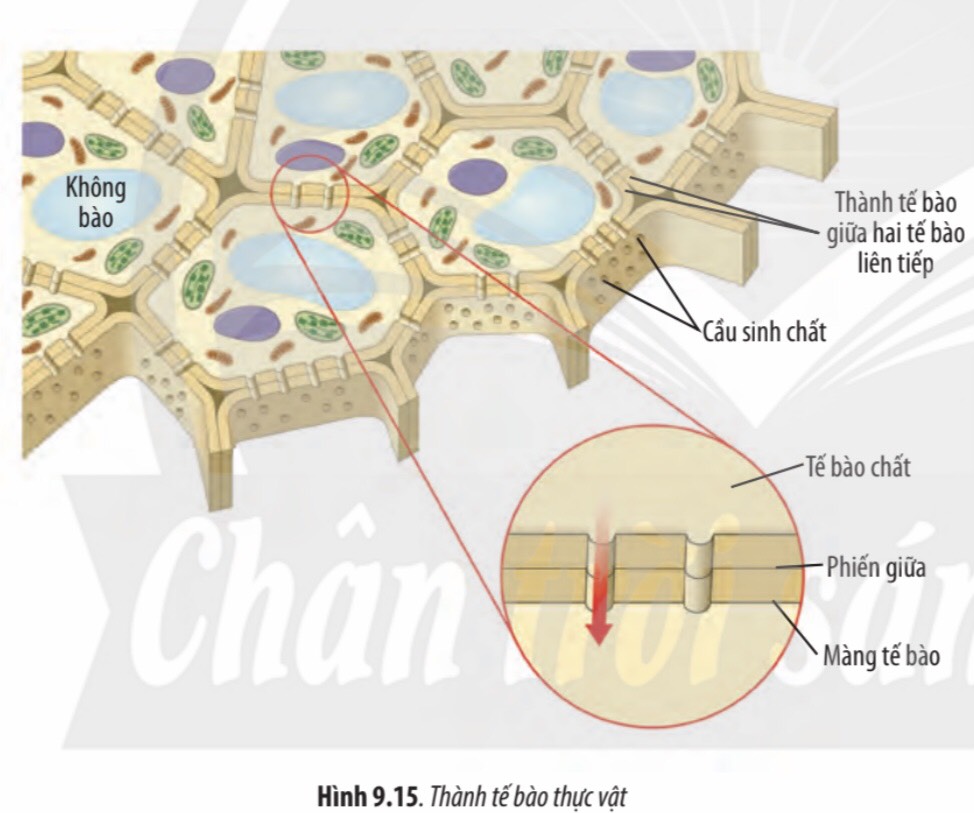 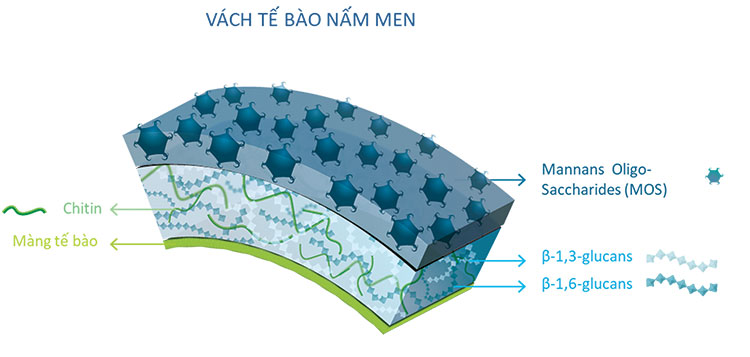 LUYỆN TẬP
Phiếu bài tập : Quan sát hình, ghi tên các thành phần và bào quan của TB nhân thực đúng với các hình sau:
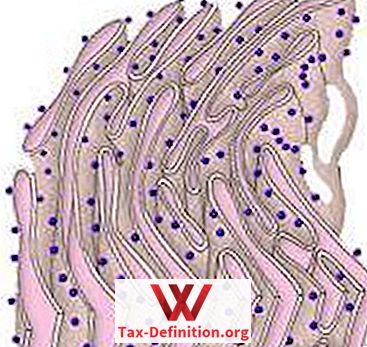 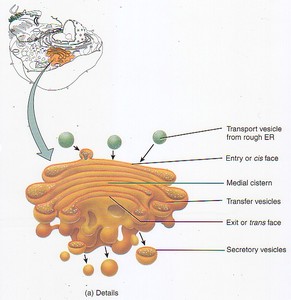 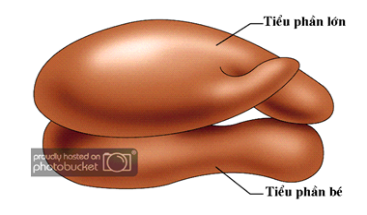 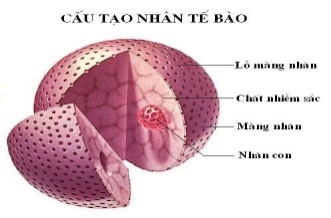 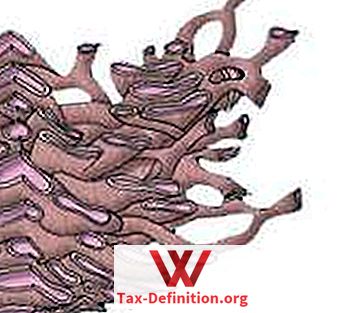 Hình 5…….........
Hình 1…….........
Hình 4…….........
Hình 3…….........
Hình 2…….........
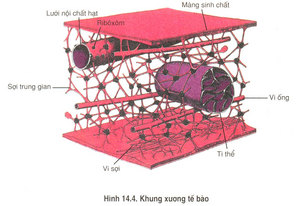 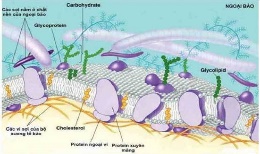 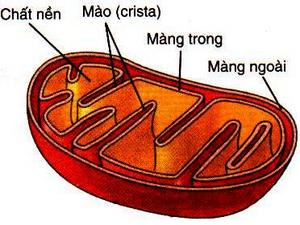 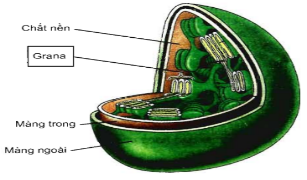 Hình 6…….........
Hình 7…….........
Hình 8…….........
Hình 9…….........
LUYỆN TẬP
Phiếu bài tập:
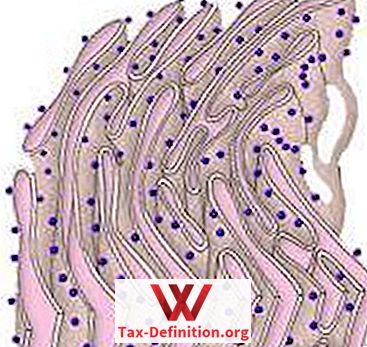 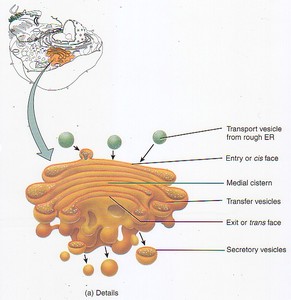 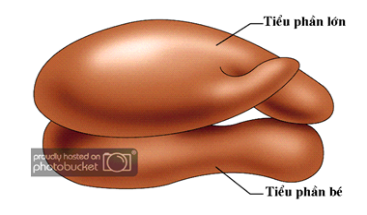 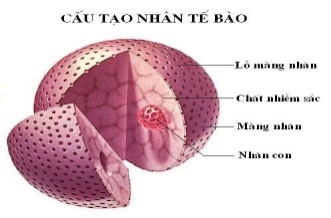 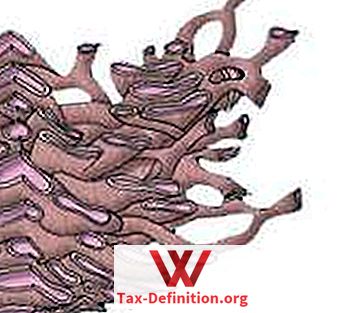 Hình 5: Ribosome
Hình 1: Nhân TB
Hình 4: Bộ máy
               Golgi
Hình 3: Lưới nội
               chất hạt.
Hình 2: Lưới nội
              chất trơn
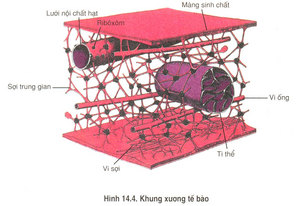 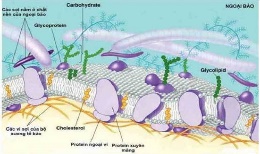 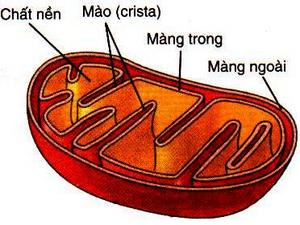 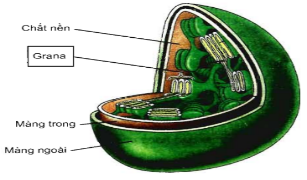 Hình 8: Khung
           xương TB.
Hình 9: Màng
           sinh chất
Hình 6: Ti thể.
Hình 7: Lục lạp